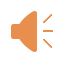 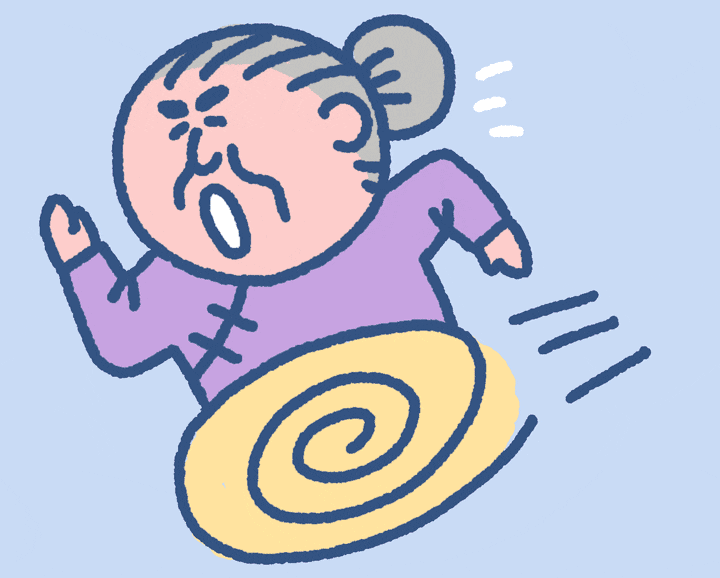 Get grandma home!Start
You got grandma home safely!Now she is happy!
You got grandma home safely!Now she is happy!
You got grandma home safely!Now she is happy!
You got grandma home safely!Now she is happy!
You got grandma home safely!Now she is happy!
You got grandma home safely!Now she is happy!
You got grandma home safely!Now she is happy!
You got grandma home safely!Now she is happy!
You got grandma home safely!Now she is happy!
You got grandma home safely!Now she is happy!
You got grandma home safely!Now she is happy!
You got grandma home safely!Now she is happy!
You got grandma home safely!Now she is happy!
You got grandma home safely!Now she is happy!
You got grandma home safely!Now she is happy!
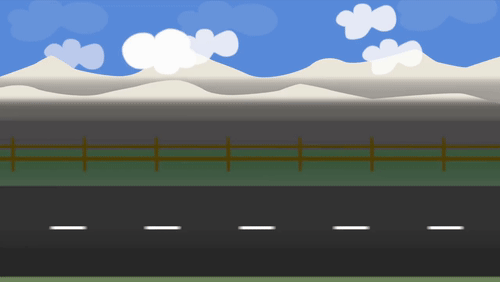 Grandma was driving ___ ____ ___ she could!
as fast as
faster than
fastest as
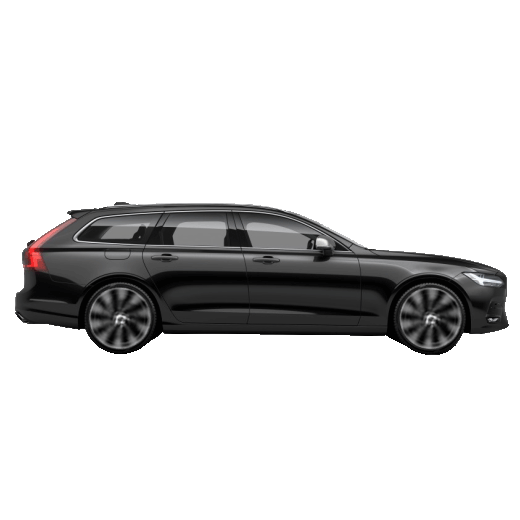 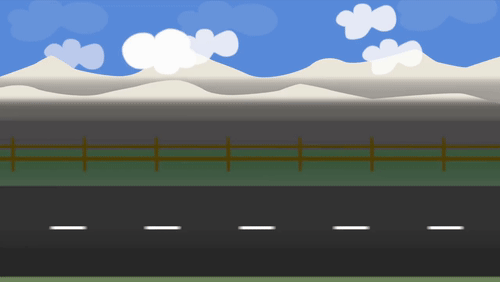 A butterfly can’t fly ___ ____ ___ a bat.
betterly than
as well as
more better than
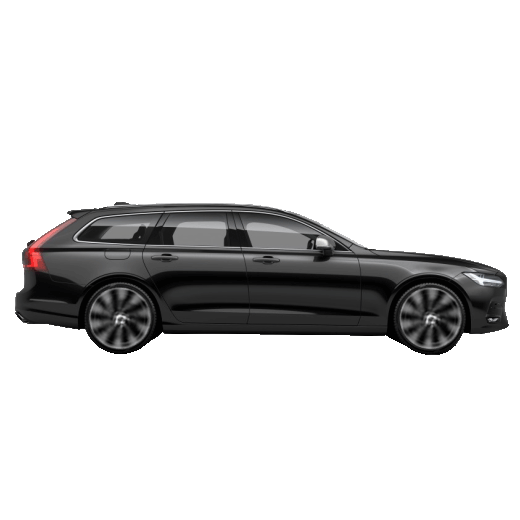 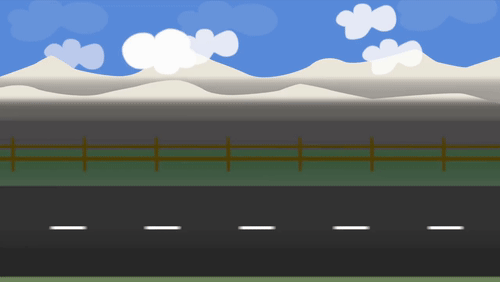 A cat is ___ ____ ___ a lion.
not scary than
scariest than
less scary than
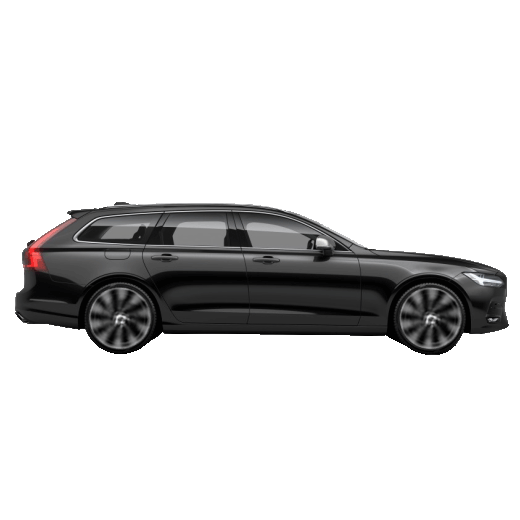 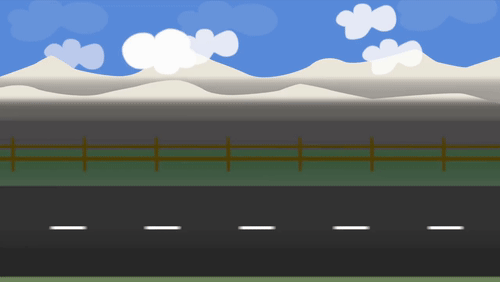 I don’t find maths __ _____ __ science.
is interesting than
more interestinger
as interesting as
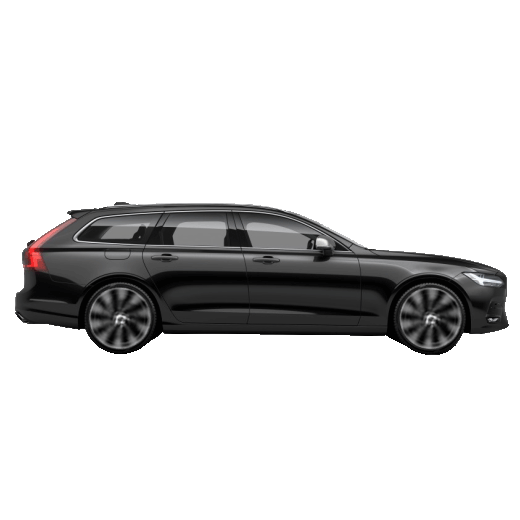 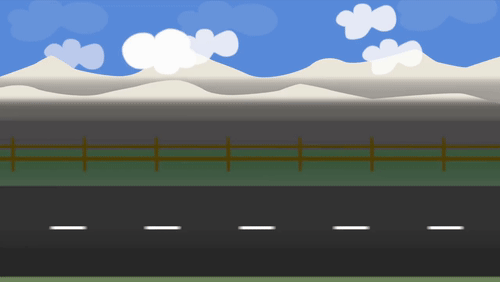 A donkey _____ ____ ____ a cat.
is large than
is as large as
is larger than
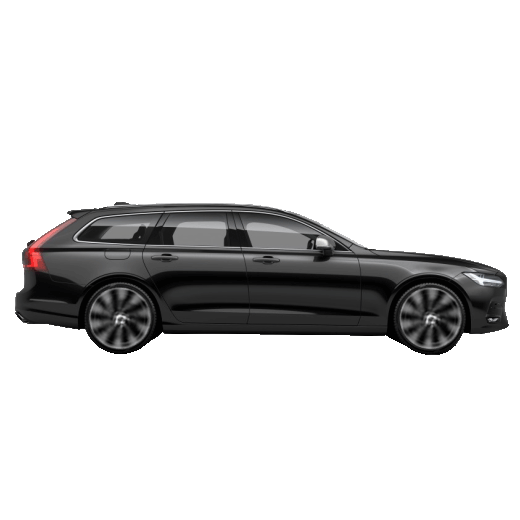 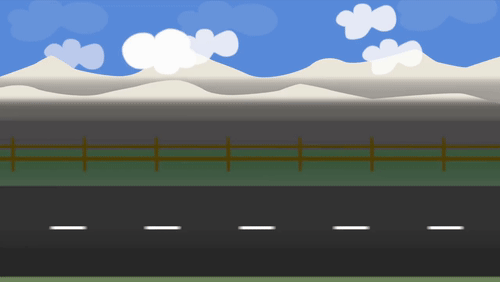 He is not ___ ___ ___ I am.
funny as not
isn’t funny as
as funny as
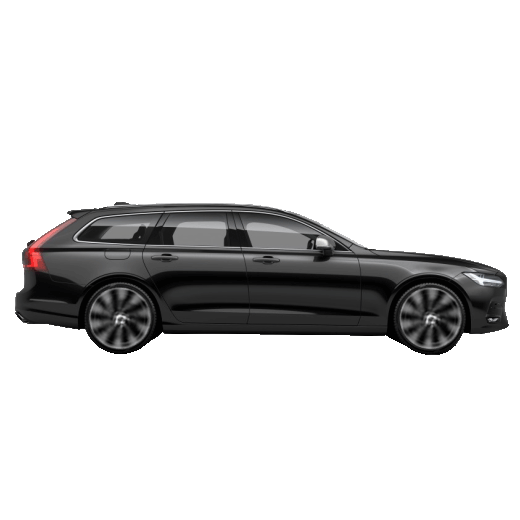 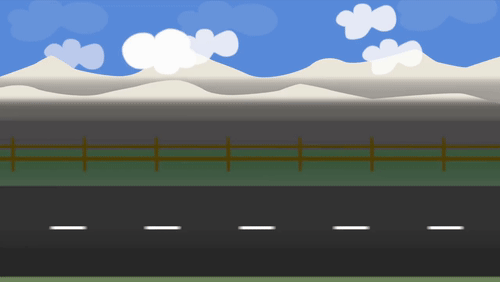 He is ___ ___ ___ I am.
as tallest as
as taller as
as tall as
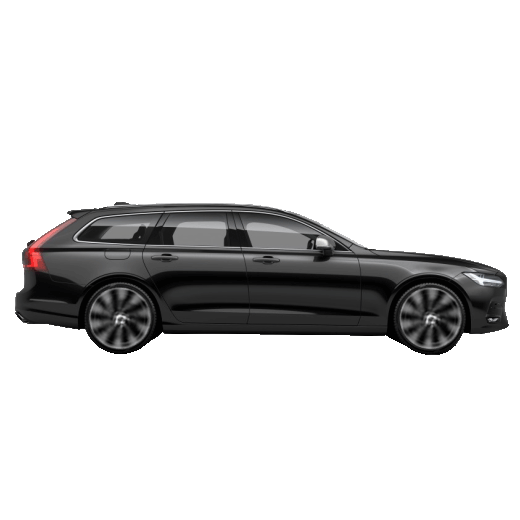 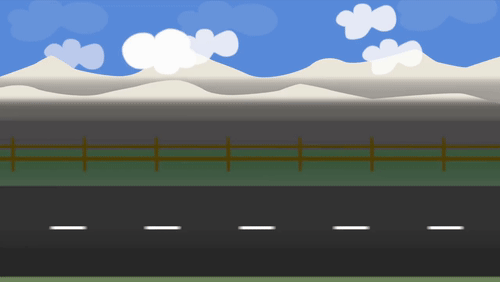 A tiger is about __ ___ ___ a lion.
as biggest as
as bigger than
as big as
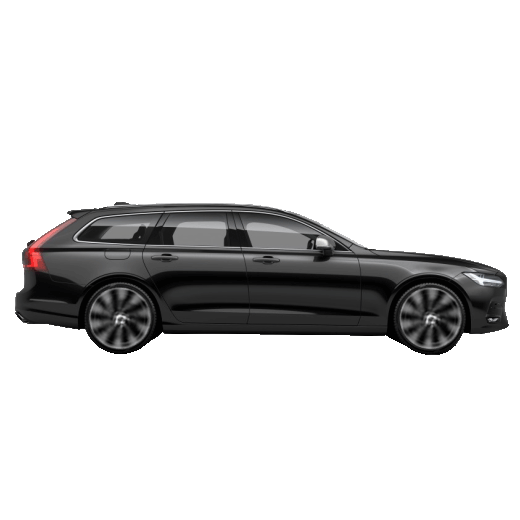 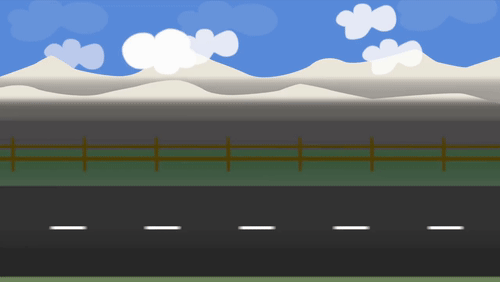 A butterfly is ___ ___ ____ a rat.
colourfuller
most colourful than
more colourful than
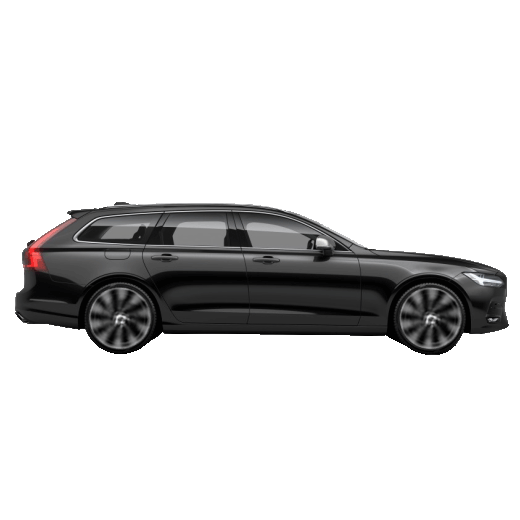 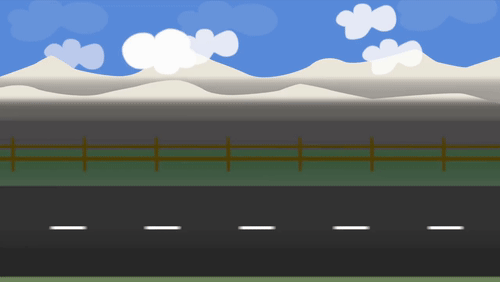 I am ___ ___ _______ person in the room.
the most important
the importantest
the important than
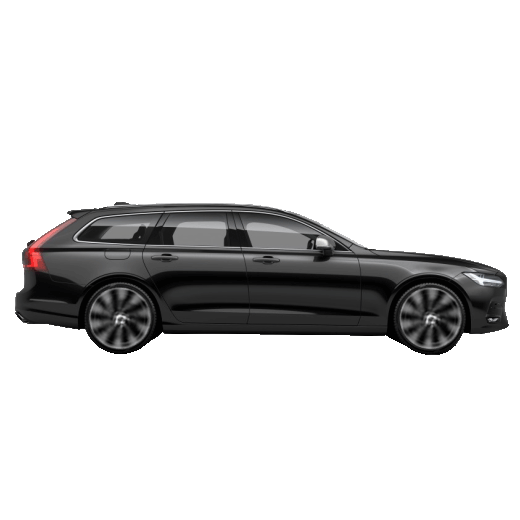 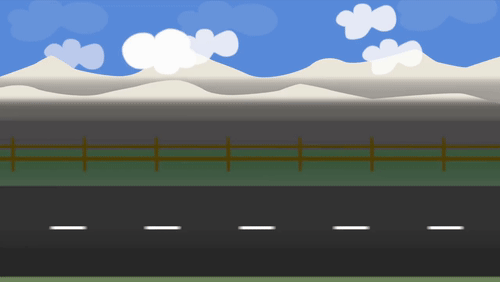 Games are ___ ___ than tests.
more funner
funner
more fun
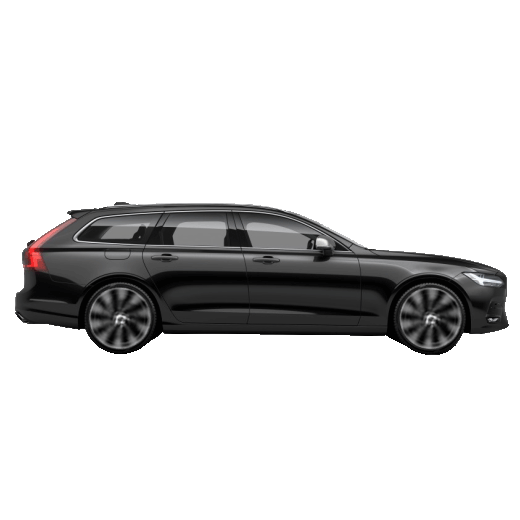 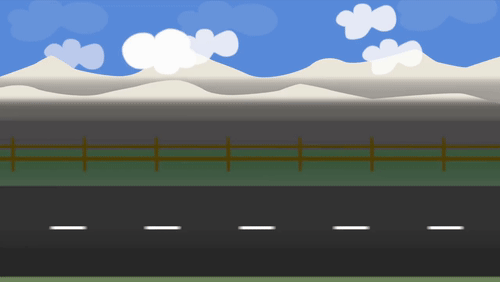 It was ___ ____ day of my life!
the worst
the bad
the baddest
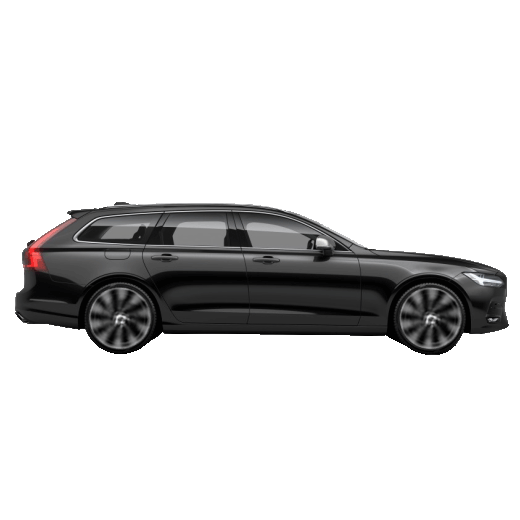 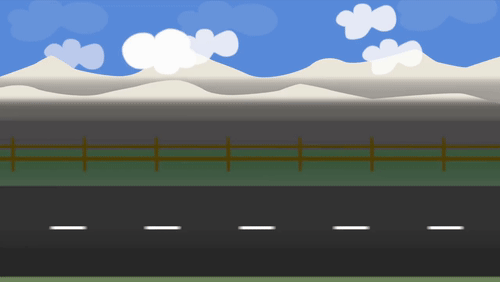 A rose ___ ___ ___ a horse.
smells nice than
smell gooder than
smells nicer than
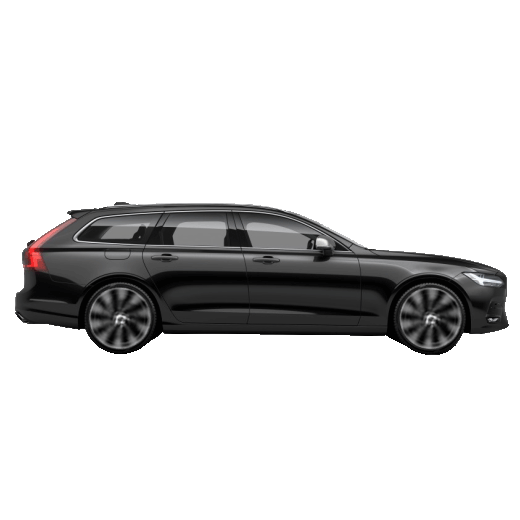 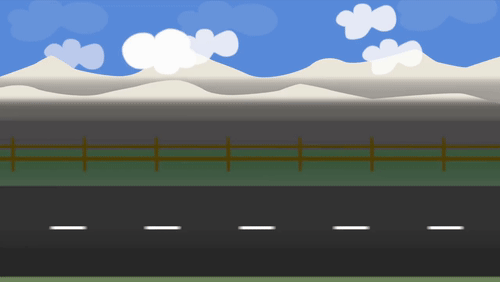 The hippo was ____ ____ the monkey.
fatter than
fattest than
fat than
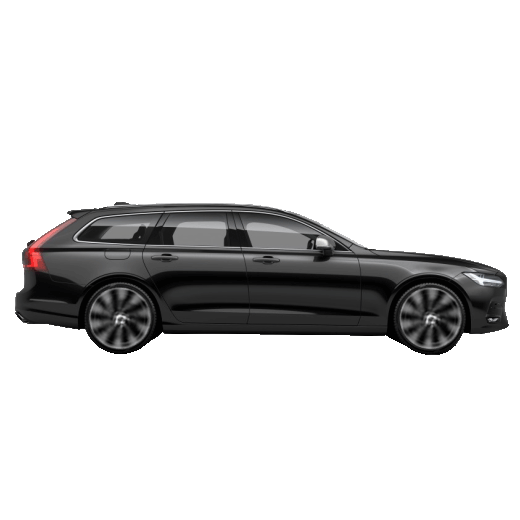 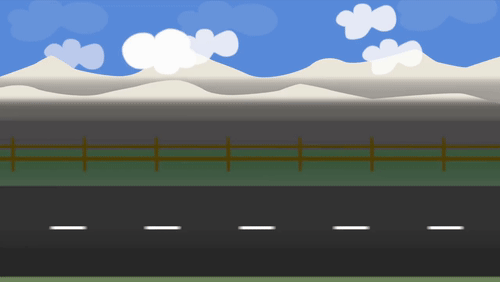 John was _____ me!
as faster than
as fast
as fast as
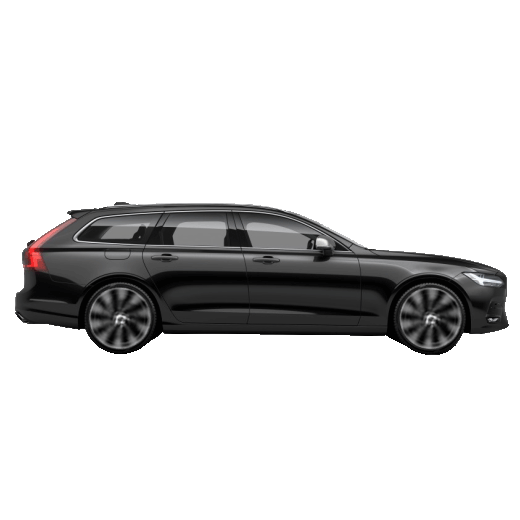 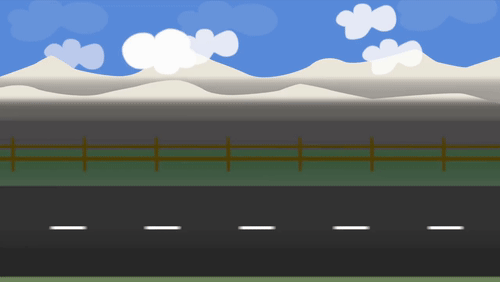 He was ___ _____ football player on the team.
best
the goodest
the best
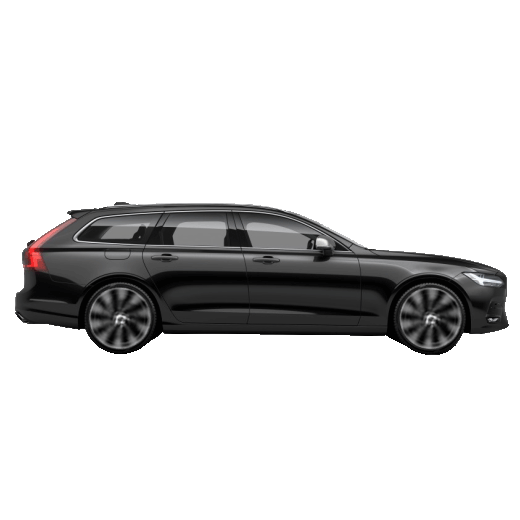 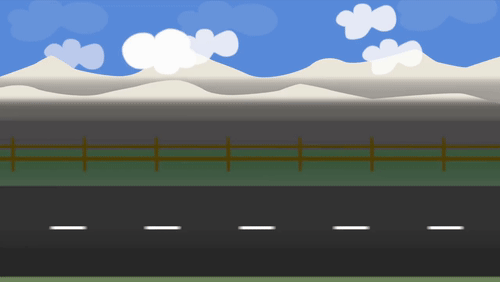 She is the _____ student in the class.
smarter than
smart
smartest
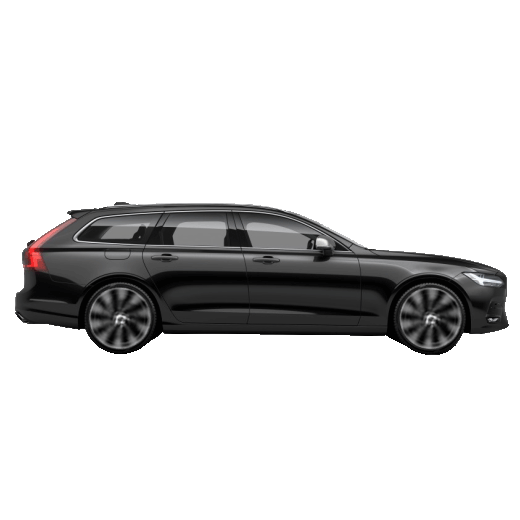 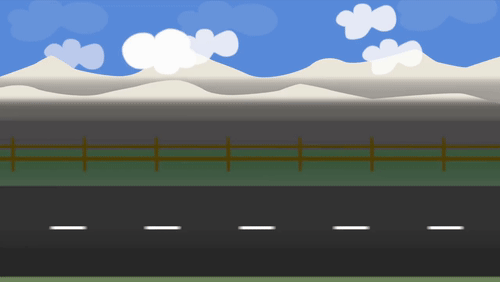 A rhino is ______ a horse
stronger
strong than
stronger than
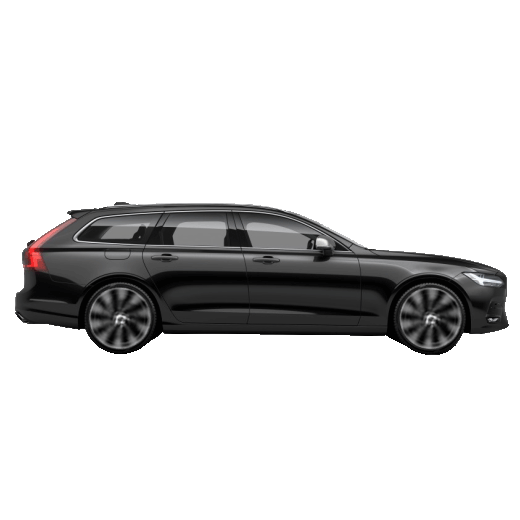 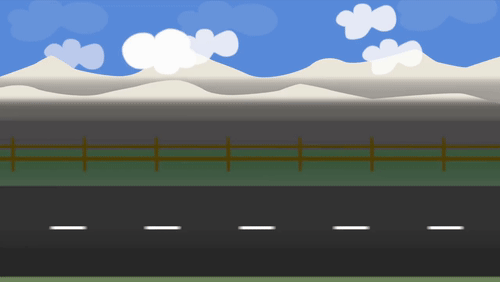 He is _____ than me
big than
biggest
bigger
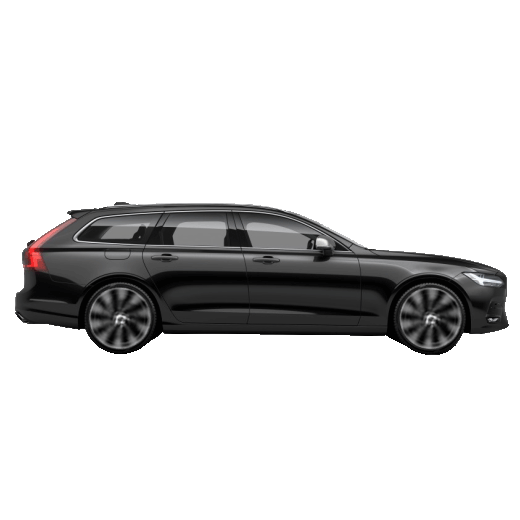 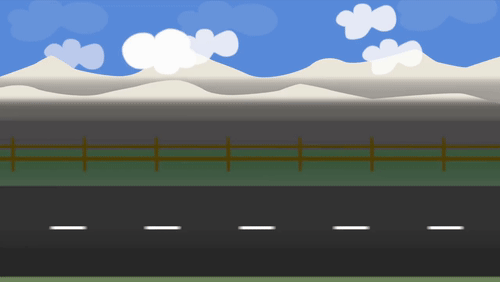 ‘-est’ is used with...
comparatives
both
superlatives
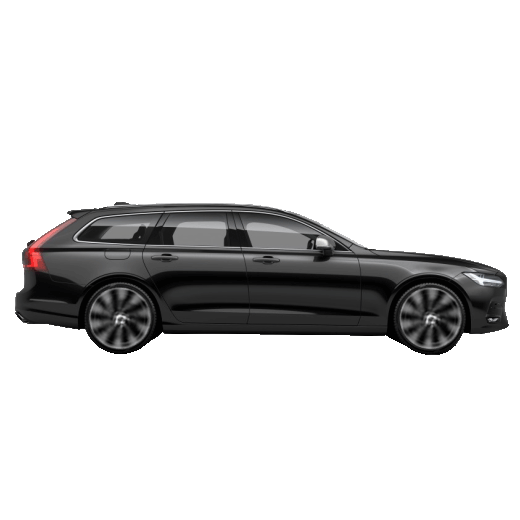 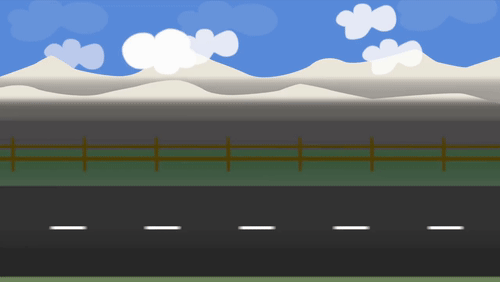 ‘-er’ is used with...
comparatives
superlatives
both
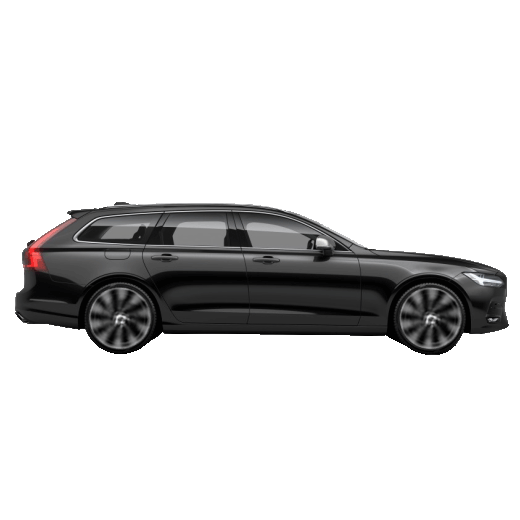 You lost. Now grandma is crying.